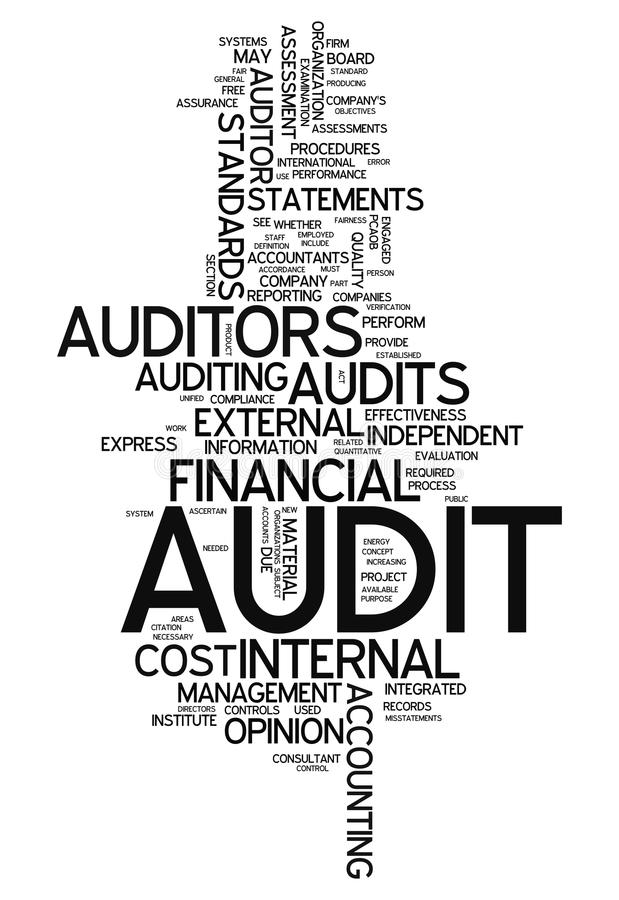 Federal Internal Audit Agency (FIA)  Context-Organisation-StrategyPEMPAL, March 2017
Present context
Environment
Audit universe = whole of the federal government. 
Within the federal government many different entities with great diversity in organizational maturity, varying levels of Internal Control & assurance, risk management, governance, reporting & transparancy. 
Limited mutually, shared strategic objectives, absence of joint risk management & policy. 
No joint understanding of tasks, roles and responsibilities of Internal Audit. Limited experience with Internal Audit as a governance practice. 
External environment: 
Increasing level of expectations towards high quality governmental services, economy, effectivenss and efficiency. 
Rapidly changing context and fast evolving digitalization implies new risks and increases the need for shorter reaction times within the organisational entities.
Organisation
FIA as a service in full expansion (Audit organisation, Forensic audit)
All necessary competences not yet available to cover the full range of audit topics
Internal Audit to gain maturity:
promote collaboration with different parties,leading to added value for the global organisation
create credibility and visibility within the global organisaton
Position towards other 2nd and 3rd level control instances (Cour des Comptes, Inspection of Finance))
Develop a partnership en relationship based on trust with the different actors.
Present context FIA
Assessment  FIA end 2017
Team
	Good collaboration and cohesion. Smooth gradual expansion




Data-analysis
No systemic checking of data whilst auditing
Limited knowledge of systemic data within the organization
No data analytics



Knowledge audituniverse
Insufficient awareness of audit universe as a whole.
Limited insight in business objectives, organizational changes, strategic projects …






Client relations 
Mainly Audit-oriented 
Lilited outreach towards management & audit comittee
Limited outreach to other control instances


Knowledge audit
Sufficient knowledge auditmethodology.
To develop IT audits, financial, strategic audits.





Communication
Insufficient communication and  visibility of IA within the global organisation.
Improve quality of and outreach of audit reporting.
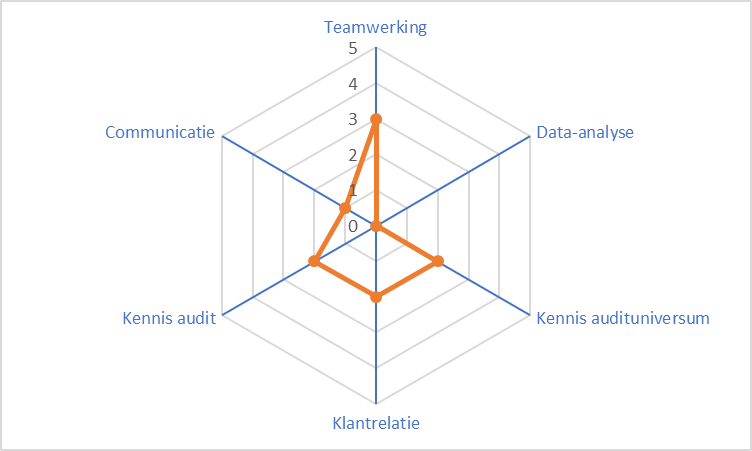 0
1
2
3
4
5
sufficient
good
insufficient
excellent
Very good
FIA stakeholders
Critical stakeholders 
High impact on perception of IA within the organization. High impact on the functioning of the organization and the functioning of FIA.  

Collaboration
High impact on others within the organization, limited impact on the functioning of FIA.

Professional link
Low impact on the organization but high impact on the functioning of FIA – professionalism.

Monitor & inform
Low impact on the organization & low impact on the functioning of FIA.
High
Collaboration, trust
Operational management, external auditors
Critical stakeholders
ACFO, Ministers, Chairpersons
Low
Monitor & inform
HR, ICT, Third Party,
Professional link
IIA, ISACA,
Invloed
Low
High
Impact
FIA stakeholders
Expectations critical stakeholders towards FIA
Relationship of mutual respect and trust with ACFO and management
Emphasis on assurance. Through assurance-audits promoting of recommendations and advice, as well as the use of best practices.
Auditplan in line with strategic risks that are relevant for the organisation;  both actual as well as future risks.
Conformity with  IIA standards, timely reporting and quality assurance.
Add support to internal control mechanisms, risk identification and management (business processes, effective risk management, alert management of new risks and scenario’s,..).
Assure knowledge and understanding of “their” organisation - mission, vision, objectives, risks – speak the language of the ‘business’.
Communicate auditplan to management.
Timely communication of assments and recommendations.  
Coordinate with 2nd line– single audit principe. Evaluation of effectiveness of control mechanisms.
Balance
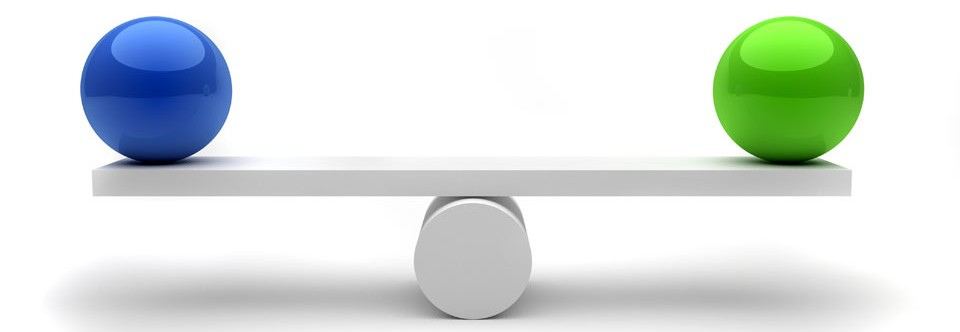 FIA Mission
Create, improve and safeguard ‘value’ for and of the organization through risk based and objective assurance, independant advice and professional insight.
Brand “FIA”
Independant, objective and reliable partner
Added value
Agile (prepared and flexible)
Expertise and knowledge
Quality and client oriented 
Continuous improvement
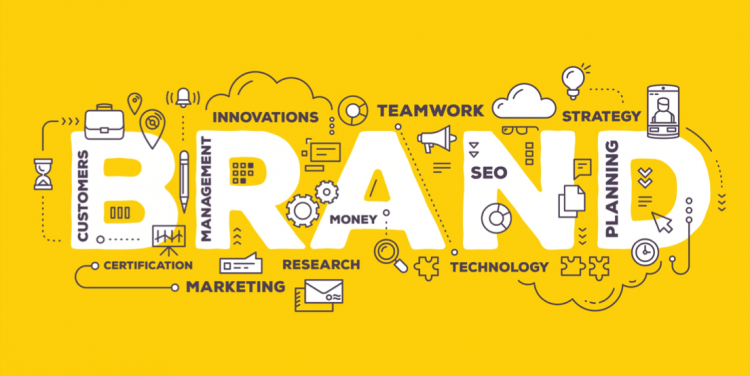 Strategy
Aligning 
business
Quality &
Innovation
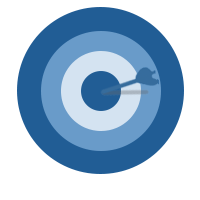 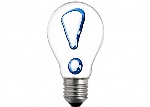 Service
 culture
AGILE
QUALITY
VALUE
EXPERTISE
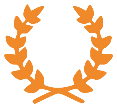 Risk 
focus
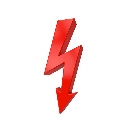 Technology
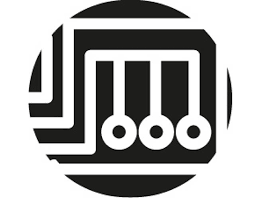 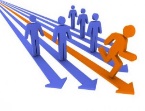 Talent 
model
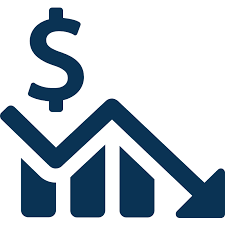 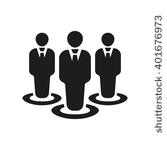 Cost
 efficient
Stakeholder
 Management
Strategy
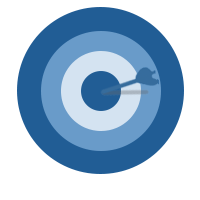 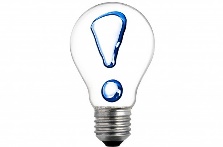 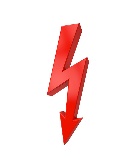 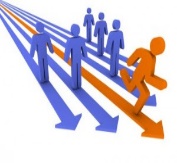 Strategy
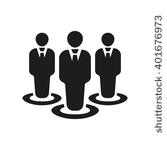 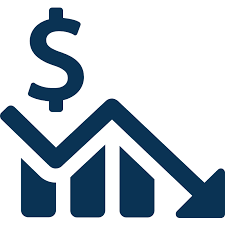 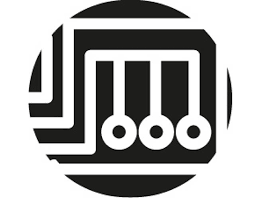 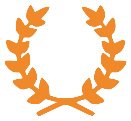 Timing
Risk assessment
Netwerk Risk Officers
Start FA
Single audit
protocols
Customer satisfaction
Quality IA
Check external partie
Data Analytics
06/2018
12/2018
06/2019
12/2019
01/2018
Recruiting
specific profiles
Recruiting 1
Recruiting 2
Co –sourcing model
Partnership ACFO - FIA
Positioning of Internal Audit and credibility
A strong relationship between the audit-commitee and FIA is paramount in order to derive optimal results of the internal audit practice for the benefit of the organization
Relationship of trust between the parties
Clarify roles and emphasize communication between the different actors in the governance model
Align initiatives to enhance maturity of internal control and risk management in the organization
Ttransparent lines of reporting and independance
Clear demarcation of roles and responsibiliteis
Trust relationship Auditcomittee and Internal Audit
Partnership ACFO -FIA
Loyalty and open line of communication 
Reporting about:
Auditactivities (significant assessments and recommendations, plans of action, follow up of action plans by management)
KPI’s about performance and functioning of  internal audit (# audits according to plan, audits/FTE,  % time spent audits/total,…)
Reporting evolution of resources (number, competences), evolution co-sourcing
Amendments/changes auditplan
Status introduction new techniques, auditmethodology, quality 
Communication
Results risk assessment
Transparancy about decision process auditplan
Ad hoc requests management/ministers (audit requests or management support) 
Fraude (forensic) issues or ethics (whistle blowers)
Possible issues about independance 
Significant risks and control issues
Engagement FIA
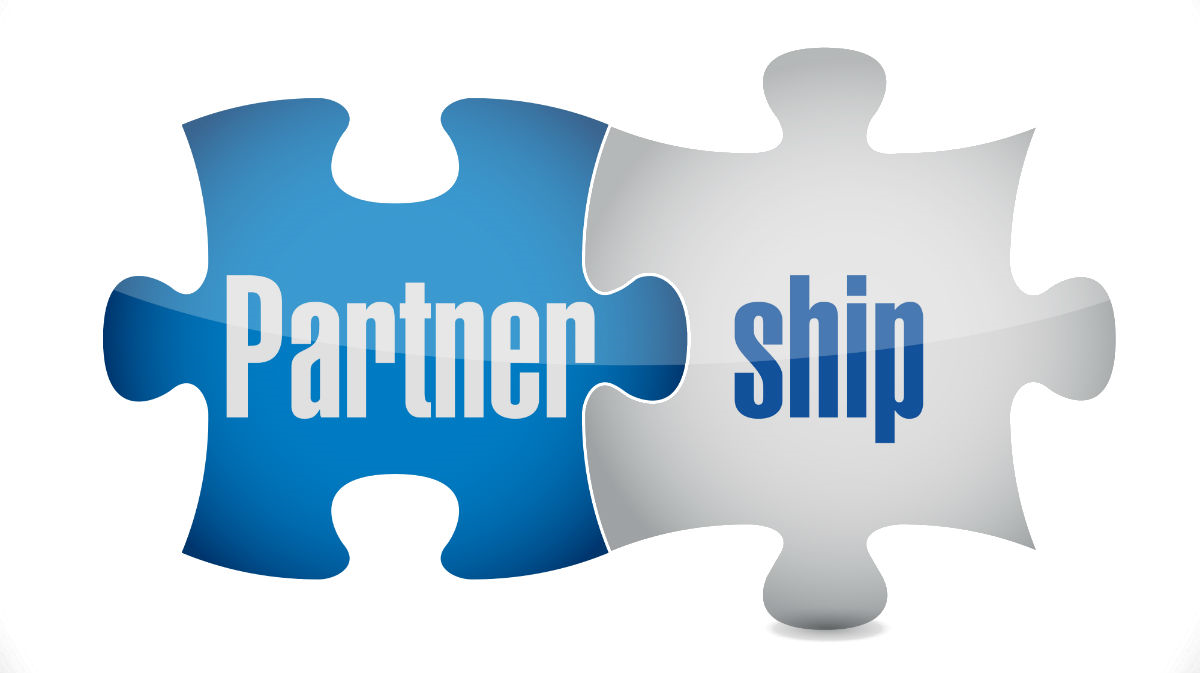 Partnership ACFO - FIA
Approval and review Charter FIA,  protocols etc..
Approval audit programme and annual action plan 
Safeguard FIA means and resources to guarantee FIA activities
Safeguard FIA authority and status to protect FIA mandate
Ensure high level attention for audit function and results
Ensure direct, open relationship and communication with FIA, direct link between CAE and ACFO 
Joint deliberations about culture and strategy of FIA. What is most desirable and valuable for the global organization?
Keep FIA informed about important changes, trends etc. – joint assessment of impact of changes in the audit programma 
Follow up and review status actionplan by management – escalation procedure, make management accountable
Monitoring en evaluation of the quality and effectiveness  of the internal audit function en the role of IA in risk management within the global organization.
Expectations FIA
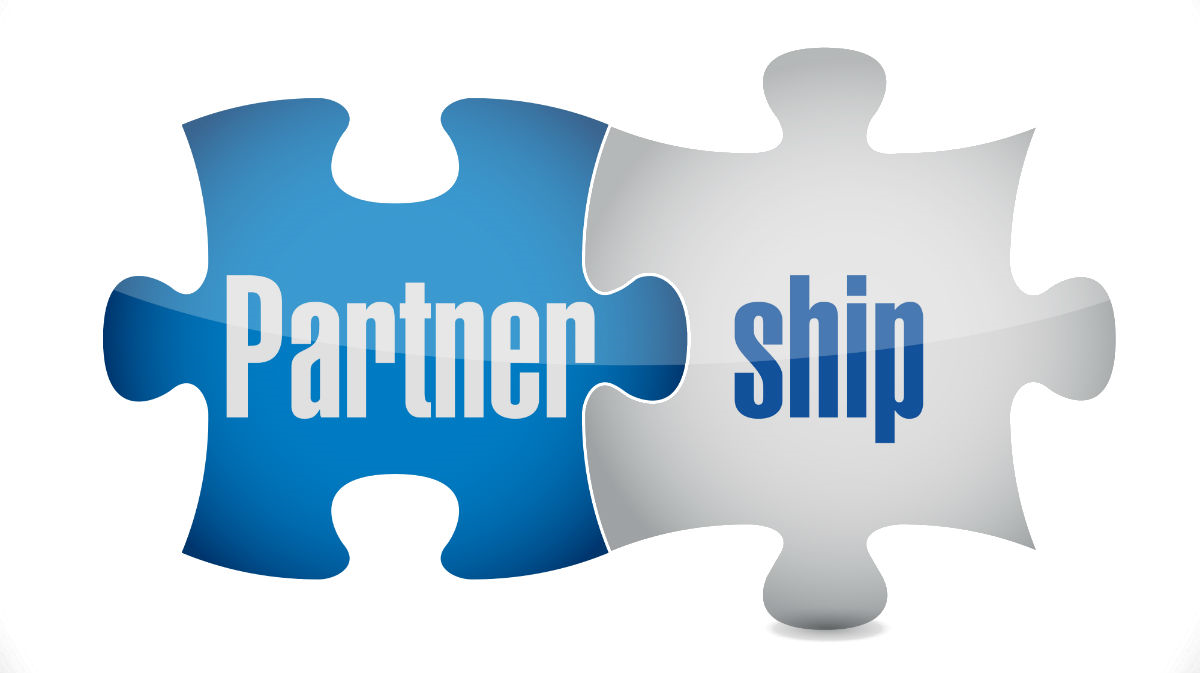 Auditplan 2018
Approach Auditplan 2018
Selection of topics for the auditplan 2018 based on:
rudimentary risk-identification based on management agreements of the audit universe; identification of risk zones 
Discussions with presidents of the board(s)- desiderata
Consolidation reporting IC 
Risks assessments in the context of global objectives within the organisation and risktrending within IA 
Ad hoc audit plan restricted to 2018

Next steps:
1st semester 2018 – implementation risk asessment  all entities. Purpose: Joint understanding and awareness risks
Elaborate pluri annual audit program based on results + detailed “rolling”plan for the next 12 to 18 months
Support riskmanagement structure with “ Risk-Officers” in each entity
Facilitate continuous risk assessment within the organisation (eye for internal en external evolutions)
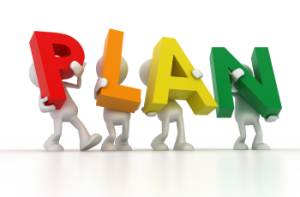 Model Auditplan 2018
GOVERNANCE & COMPLIANCE
FINANCIAL
IC 

REGIE
BOCA
Strategie

DEFENSIE
IC 

FAGG
Certif
2020
Subsidies
 
BUZA
DIGITAL
OPERATIONAL
DIGITALISERING
HR 
Certifi-cering
Controleket-ting salaris
JUSTITTIE
Outsourcing

DEFENSIE
Crisisbeheer

FAVV
GDPR
IT Governance
Cyber-security
BFAST

BUZA
PPM

MOB, REGIE
Wetgeving & support
SZ
HRM gesloten centra
BIZA
MATCH IT

FEDASIL
ECHA
 
VVVL
Operationeel
Toepassing
wetgeving
VVVL
Log gesloten centra
BIZA
Minderjarigen

BIZA
Inspectie
procedures
WASO
Thematische audit
Voorgestelde audit FOD
Auditplan 2018 - Summary
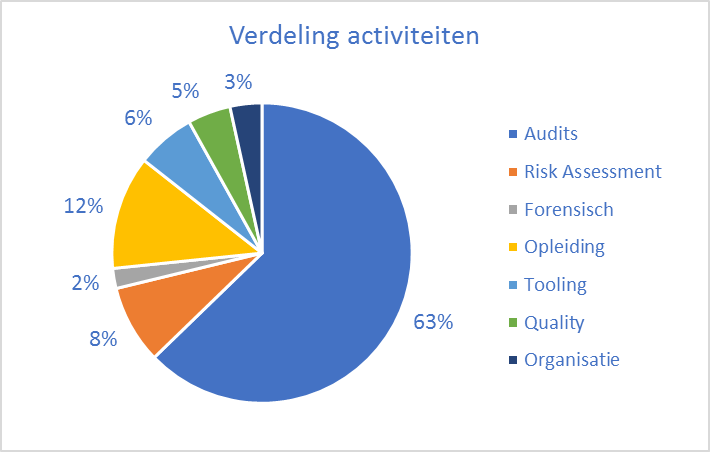 Audit & risk assessment
Mandays internal  : 3910
Mandays external :  820 (±20%)

Budget indication : 4.683 k€ personnel – 760 k€ operational
Budget forecast 1,900 k€ personnel – 1,230 k€ operational

35 audit assignments